ALGEBRA
8- sinf
Mavzu: Amaliy-tatbiqiy 
va fanlararo bog‘liq masalalar yechish
Masala.   Harbiy xizmatga chaqirilayotgan yigitlardan 50 nafarining bo‘yini santimetrlarda o‘lchashdi. O‘lchash natijalari quyida keltirilgan:
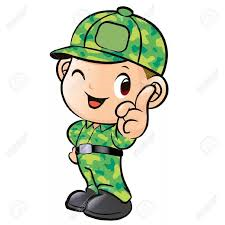 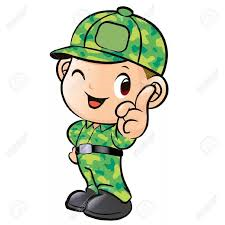 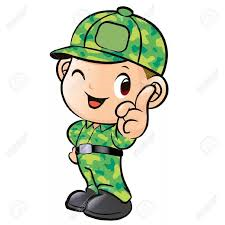 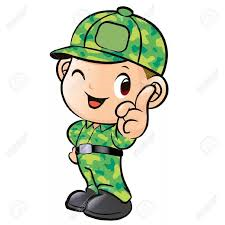 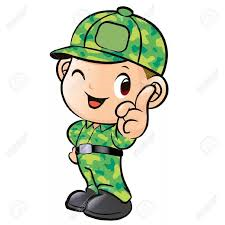 1. Ma’lumotlarni sinflarga ajrating (guruhlang): 154–158, 159–163, 164–168, 169–173, 174–178, 179–183. Har bir sinfga ma’lumotlardan nechtasi tegishli ekanini aniqlang.
CHASTOTALAR JADVALI
2. Ustunli diagramma yasang.
3. Chastotalar poligonini yasang.
Masala.    Tasodifiy ravishda tanlangan 30 tup g‘o‘za o‘simligida ochilgan ko‘saklar soni jadvalda berilgan:
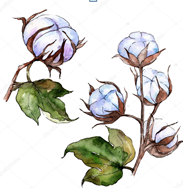 Ma’lumotlarga ko‘ra: 
1) chastotalar jadvalini tuzing; 
2) chastotalar poligonini yasang.
CHASTOTALAR JADVALI
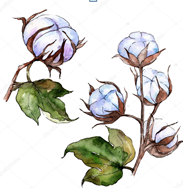 CHASTOTALAR POLIGONI
chastota
soni
Masala
8- sinf o‘quvchilari orasida maqollar tanlovi musobaqasi bo‘lib o‘tdi. Unda 10 nafar qiz bolalar      va 9 nafar o‘g‘il bolalar qatnashdi.  A – qiz bolalar yod olgan maqollar soni, B – o‘g‘il bolalar ichidan yod olgan maqollar soni bo‘lsin. A va B sonlarining chastotalar bo‘yicha taqsimoti quyidagi jadvallarda berilgan:
Jadvalga ko‘ra A va B miqdorlarning: 
modalarini
medianalarini toping 
3) jadvallarga mos chastotalar poligonini yasang.
A va B miqdorlarning jadval ko‘rinishida berilgan taqsimotini variantalarning quyidagi qatori ko‘rinishida yozish ham mumkin: 

A: 14, 14, 14, 15, 15, 16, 16, 16, 18, 22                 
B: 14, 14, 15, 15, 15, 15, 16, 18, 19
A: 14, 14, 14, 15, 15, 16, 16, 16, 18,22                 
B: 14, 14, 15, 15, 15, 15, 16, 18, 19
A: 4, 4, 4, 5, 5, 6, 6, 6, 8, 12
2) A qatorda 10 ta (juft sondagi) had bor. Bu holda mediana markazdagi ikkita hadning o‘rta arifmetigiga teng:
B: 14, 14, 15, 15, 15, 15, 16, 18, 19
4 ta
4 ta
B  qatorda 9 ta (toq sondagi) had bor. Bu holda mediananing qiymati markazdagi hadga teng: 
Me = 15. 
  Mediana variatsion qatorni teng ikkiga bo‘ladi: medianadan chap tomonda ham, o‘ng tomonda ham variatsion qatorning elementlari soni bir xil, o‘zaro teng bo‘ladi.
A qatorning chastotalar poligoni
18
16
14
22
15
B qatorning chastotalar poligoni
18
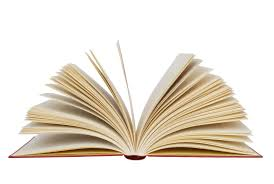 Mustaqil bajarish uchun topshiriqlar:
“ O‘zingizni tekshirib ko‘ring” topshiriqlaridan:
1
5- masalani yechish
211 - sahifa
2
6- masalani yechish.